DZIAŁALNOŚĆ POWIATOWEGO PUNKTU DORADZTWA EDUKACYJNO-ZAWODOWEGOW POWIECIE BUSKIM
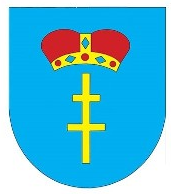 Informacje ogólne
Powiatowy Punkt Doradztwa Edukacyjno-Zawodowego w powiecie buskim został powołany 2017 roku przy Publicznej Szkole Podstawowej Nr 3 w Busku-Zdroju. Dysponuje wyposażonym  pomieszczeniem i gablotą na korytarzu szkolnym.
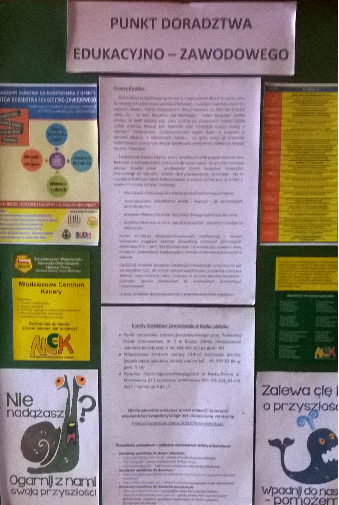 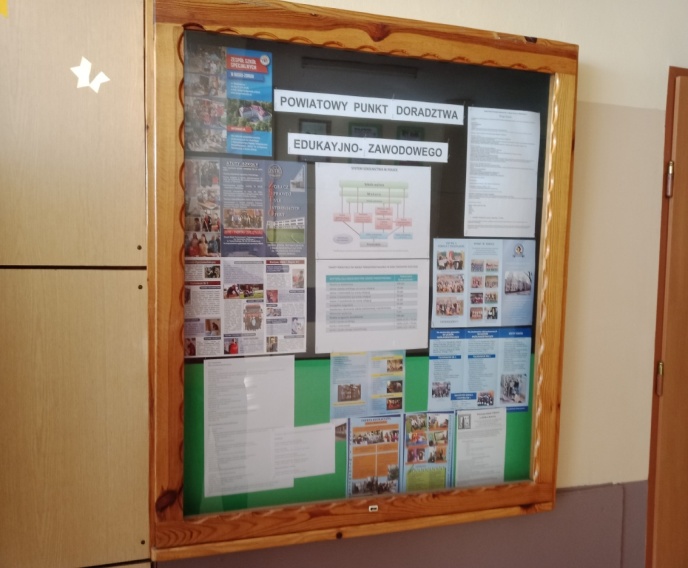 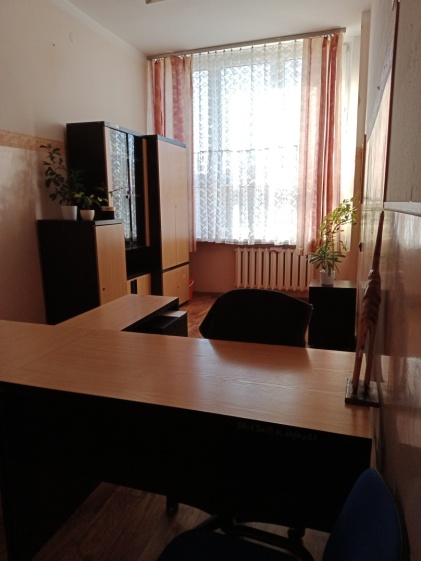 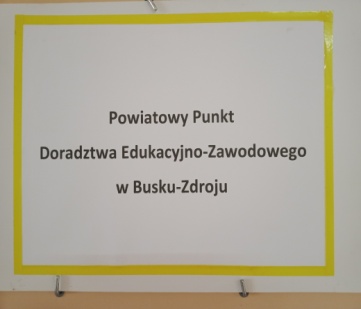 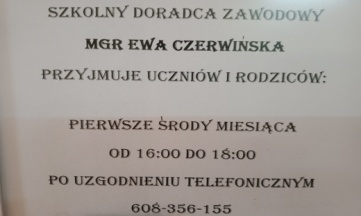 Stworzenie sieci współpracy doradców działających w danym powiecie
W powiecie buskim  siecią współpracy doradców
zawodowych objętych jest 15 szkół podstawowych,
5 szkół ponadpodstawowych. Do tych szkół przekazywane
są wiadomości z zaleceniami Wojewódzkiego Koordynatora ds. doradztwa edukacyjno- zawodowego – Kuratorium Oświaty w Kielcach oraz wiadomości
 z inicjatywami podejmowanymi przez  koordynatora Powiatowego Punktu Doradztwa Edukacyjno-Zawodowego  przy Publicznej Szkole Podstawowej Nr 3 w Busku-Zdroju.
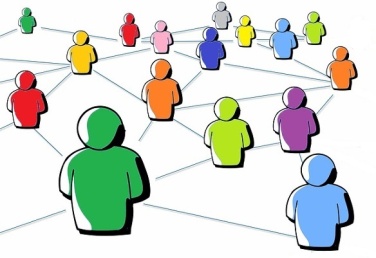 SIEĆ WSPÓŁPRACY W POWIECIE BUSKIM
Opracowanie rocznych planów działań
Plany Działań Powiatowego  Punktu Doradztwa
Edukacyjno-Zawodowego  przy Publicznej Szkole
Podstawowej Nr 3 w Busku-Zdroju został opracowany na 
podstawie WSDZ oraz Świętokrzyskiego Kalendarium na
rzecz rozwoju systemy doradztwa zawodowego. Zostało
również opracowane Szkolne Kalendarium Działań
(umieszczone na stronie internetowej szkoły). Przykładowe
kalendarium zostało również rozesłane do wszystkich szkół
współpracujących z PPDE-Z w Busku-Zdroju z prośbą 
o opracowanie własnych propozycji Kalendarium 
i zamieszczenie ich na stronach poszczególnych szkół.
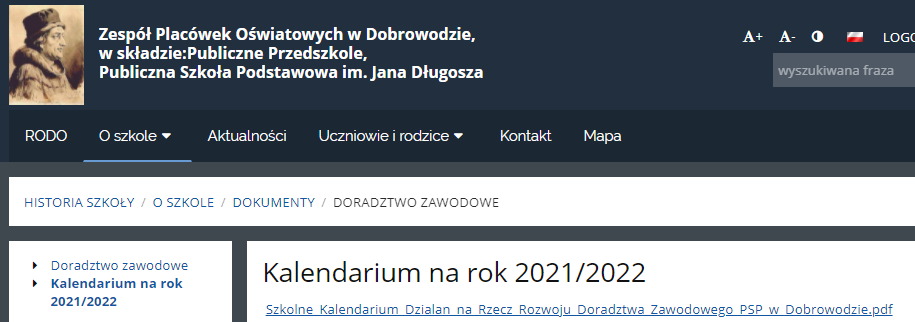 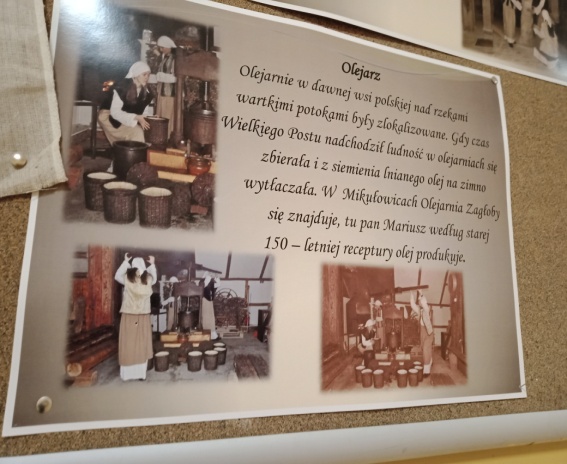 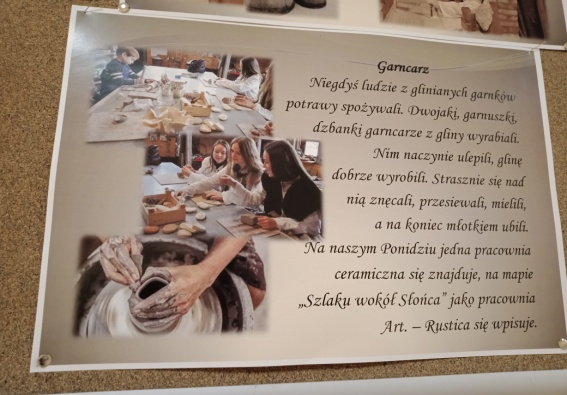 Utworzenie przestrzeni tematycznej „Doradztwo zawodowe” na witrynie internetowej szkoły
Uaktualnianie wiadomości dotyczących doradztwa zawodowego na stronie internetowej szkoły w zakładce „doradztwo zawodowe”, „aktualności” oraz „ aktualności klasowe”.
Zachęcanie doradców zawodowych do tworzenia informacji w formie padletów .
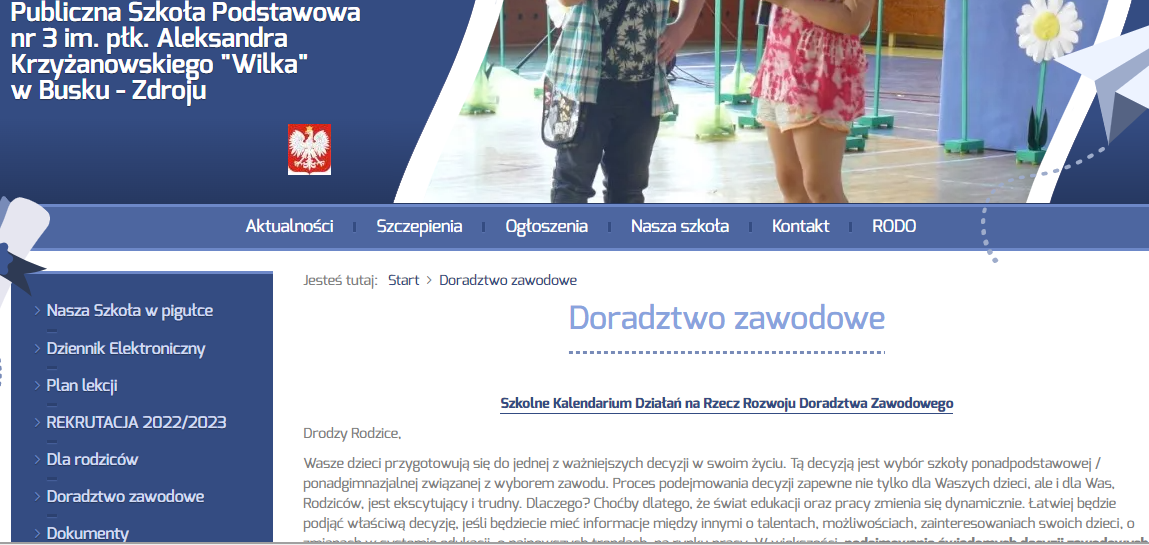 Współpraca z właściwym doradcą metodycznym z zakresu doradztwa zawodowego.
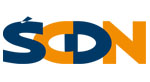 W poprzednim roku szkolnym została nawiązana
współpraca z Powiatowym Ośrodkiem
Doradztwa i Doskonalenia Nauczycieli w Busku
Zdroju i nadal podejmowane są działania w celu
utrzymania tej współpracy np. organizacja
konkursu plastycznego „Mój zawód-moja
przyszłość”  odbywa się pod opieką tego
ośrodka.
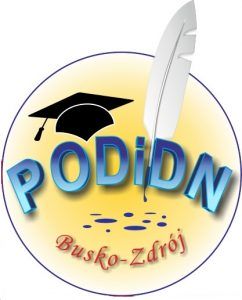 Stworzenie przestrzeni do współpracy szkół z danego powiatu w celu realizacji działań z zakresu doradztwa edukacyjno-zawodowego.
I MIĘDZYPOWIATOWY KONKURS PLASTYCZNY„Mój zawód – moja przyszłość”
W konkursie wzięło udział 20  szkół z 3 powiatów
Napłynęło ponad 300 prac
Nagrodzono 14 uczniów
Zorganizowano  wystawy prac konkursowych
   ( w PODiDN i PSP nr 3 w Busku-Zdroju)
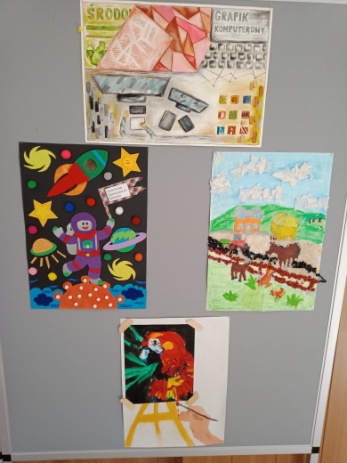 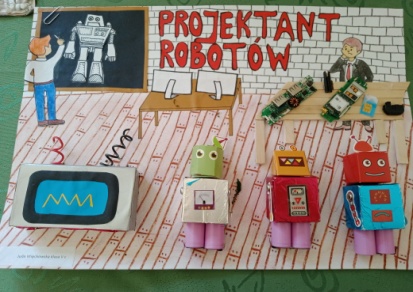 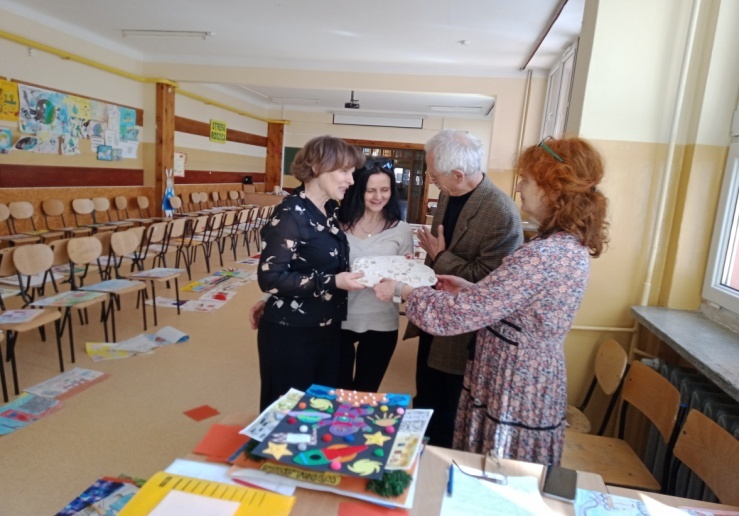 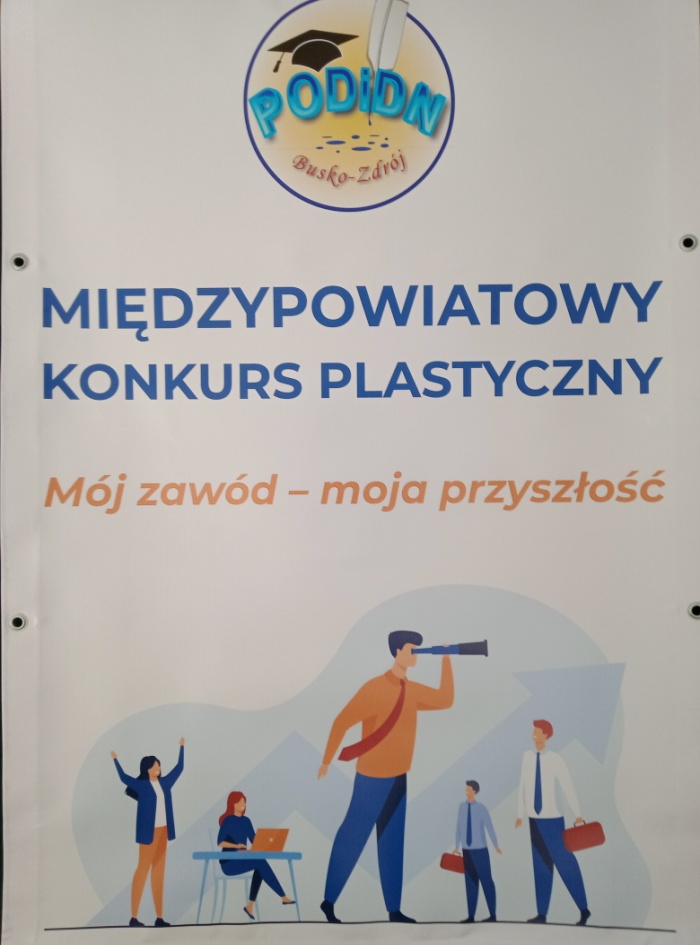 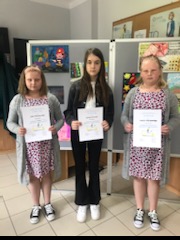 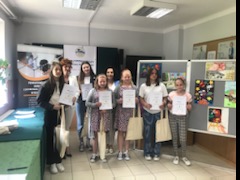 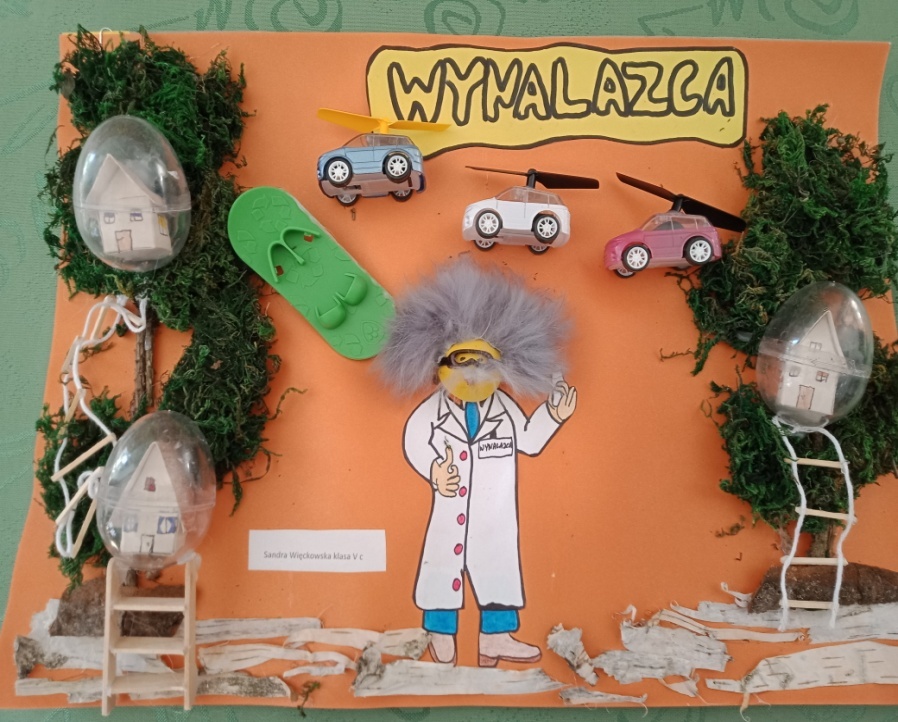 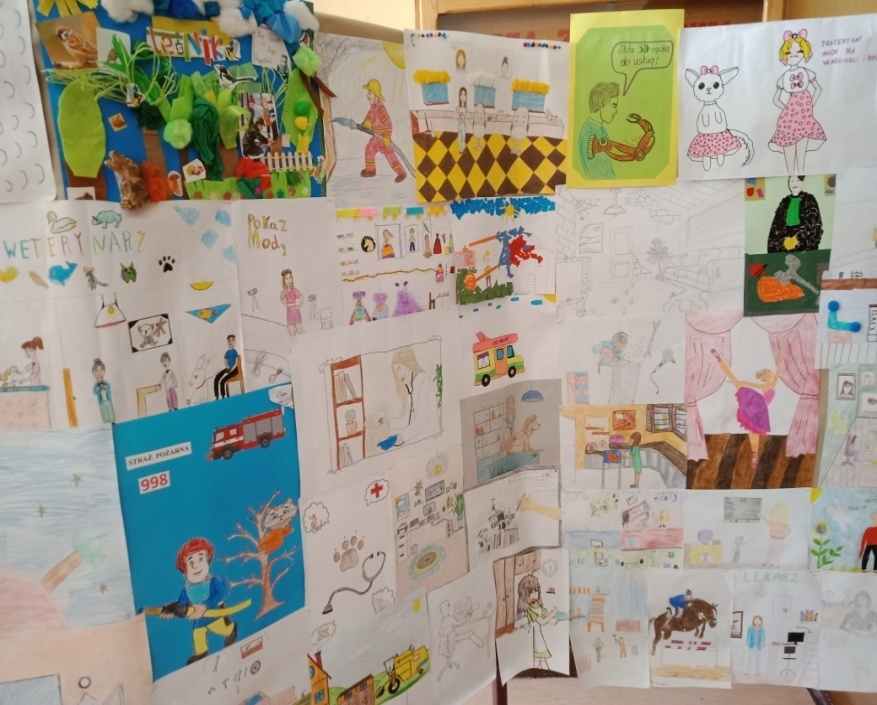 Inicjowanie działań na rzecz uczniów i rodziców w celu zwiększenia dostępności do profesjonalnych usług doradczych.
Indywidualne diagnozy preferencji zawodowych.
 Wspieranie uczniów w rozpoznawaniu własnych predyspozycji i określaniu drogi dalszej edukacji. 
Konsultacje dla rodziców, uczniów oraz nauczycieli
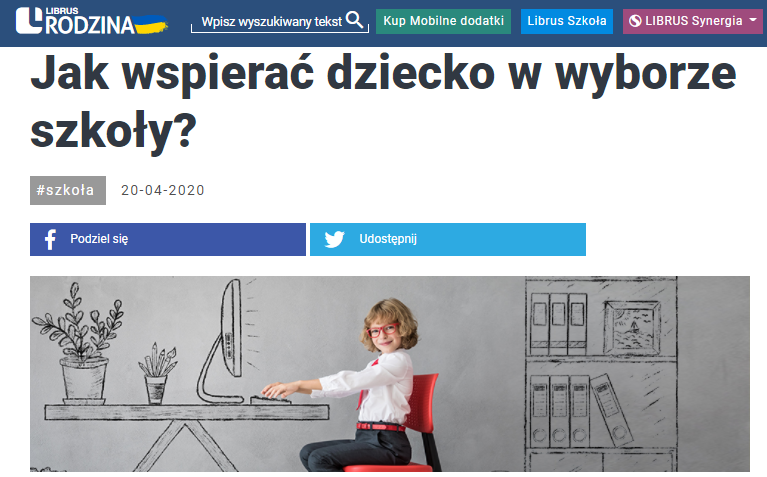 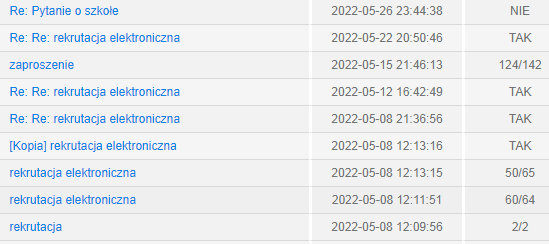 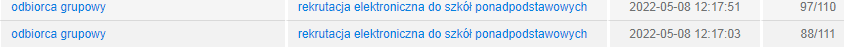 Wysyłanie  do uczniów i ich rodziców informacji dotyczącej działań Powiatowego Punktu Doradztwa Edukacyjno- Zawodowego  przy Publicznej Szkole Podstawowej Nr 3
 
Wiadomości  wysłane są bezpośrednio do 366 uczniów  klas  7-8 oraz ich Rodziców. W tym roku szkolnym odbyło się 25 konsultacji indywidualnych z Rodzicami i 40 konsultacji        z uczniami oraz 20 konsultacji dla nauczycieli.
Tematyka  konsultacji dla uczniów i rodziców dotyczyła głównie wyboru szkoły ponadpodstawowej dostosowanej do możliwości i oczekiwań uczniów i ich Rodziców, zasad       i terminów rekrutacji. Tematyka konsultacji dla nauczycieli dotyczyła  realizacji zadań z doradztwa zawodowego w szkołach podstawowych oraz realizacji wytycznych Wojewódzkiego Koordynatora ds. Doradztwa Edukacyjno- Zawodowego – Kuratorium Oświaty w Kielcach.
.
Inicjowanie i prowadzenie współpracy z instytucjami edukacyjnymi
Stale propagowana jest  współpraca z WUP, Politechniką Świętokrzyską (dla uczniów szkół ponadpodstawowych),Powiatowym Urzędem Pracy w Busku-Zdroju oraz  Młodzieżowym Centrum Kariery w Busku-Zdroju.
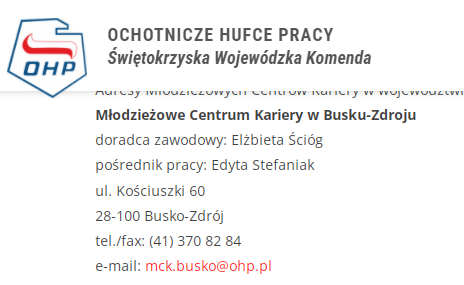 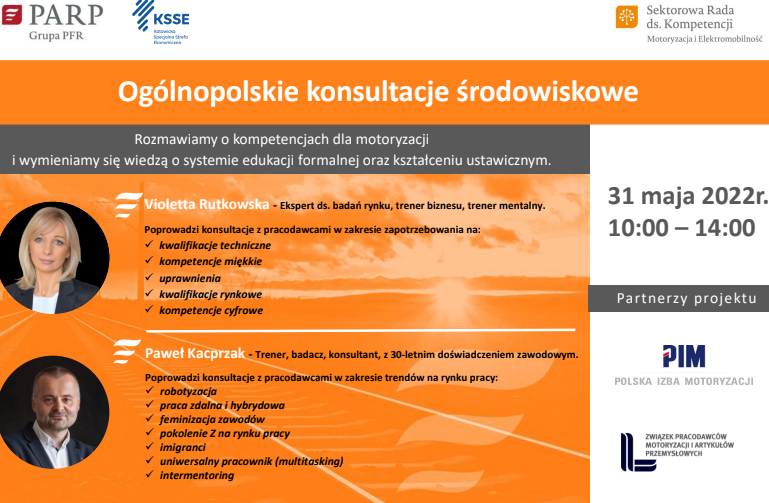 Efekty działań PPDE-Z w Busku-Zdroju
Idea doradztwa zawodowego staje się ważną, rozpoznawalną częścią pracy szkoły zarówno wśród nauczycieli, Rodziców i uczniów.
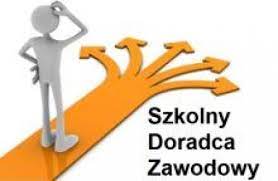 Dziękuje za Uwagę
Ewa Czerwińska
Koordynator Powiatowego Punktu Doradztwa Edukacyjno-Zawodowego
  przy Publicznej Szkole Podstawowej Nr 3 w Busku-Zdroju